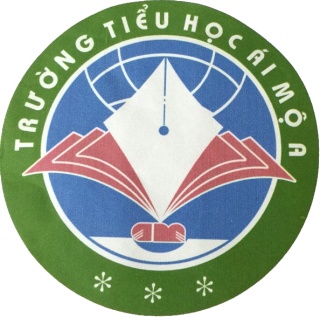 PHÒNG GD&ĐT  QUẬN LONG BIÊN
TRƯỜNG TIỂU HỌC ÁI MỘ A
MÔN: Khoa học
Tiết : 58  – Tuần : 29
BÀI: Nhu cầu nước của thực vật
GV Thực hiện: Phạm Thúy Hồng
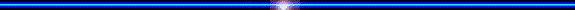 Ôn bài cũ:
Hãy cho biết thực vật cần gì để sống?
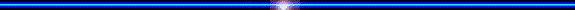 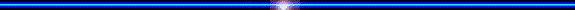 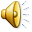 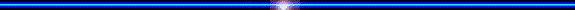 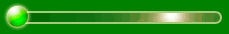 Khoa học
Nhu cầu nước của thực vật
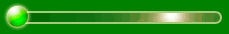 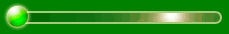 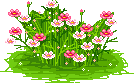 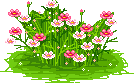 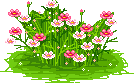 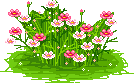 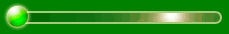 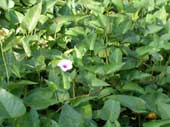 Cây rau muống
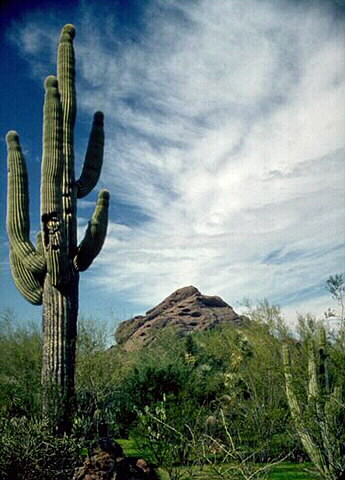 Cây xương rồng
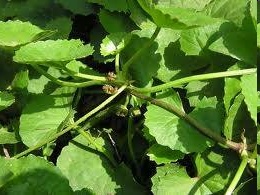 Cây rau má
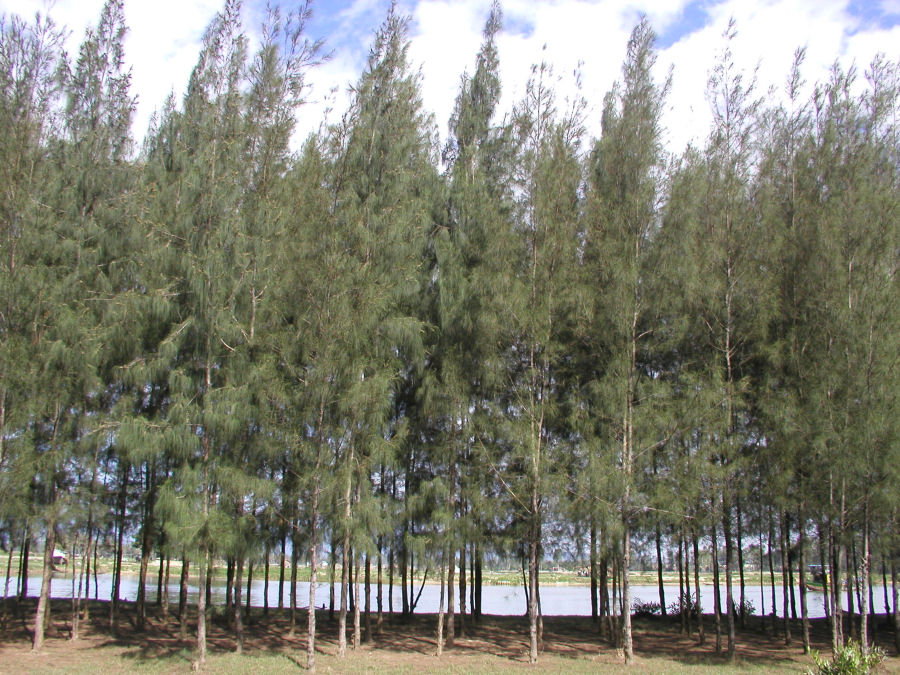 Cây dương (phi lao)
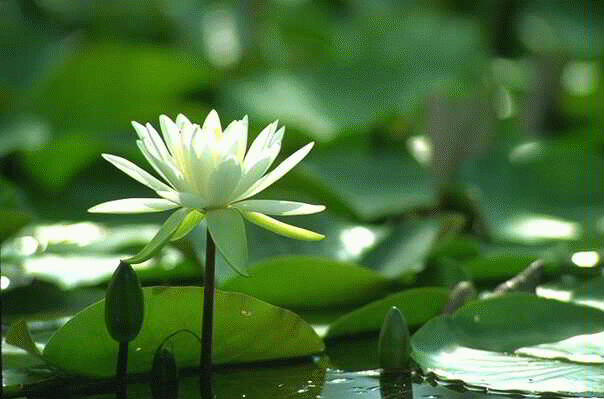 Cây hoa súng
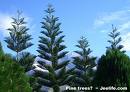 Cây tùng
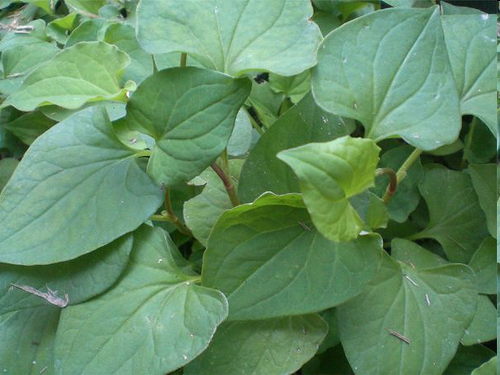 Rau diếp cá
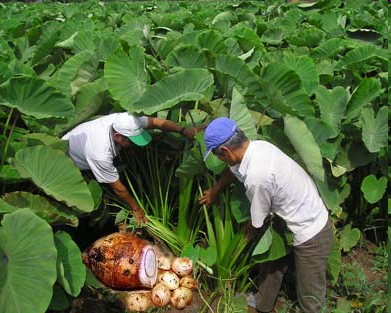 Cây khoai môn
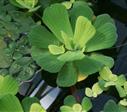 Cây bèo
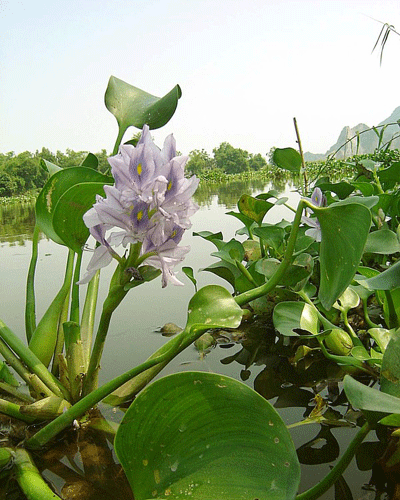 Cây lục bình
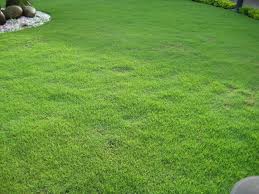 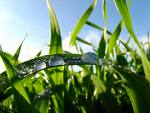 Cây cỏ
1.Tìm hiểu nhu cầu nước của các loài thực vật khác nhau.
Nhóm cây sống trên cạn chịu được  khô hạn :
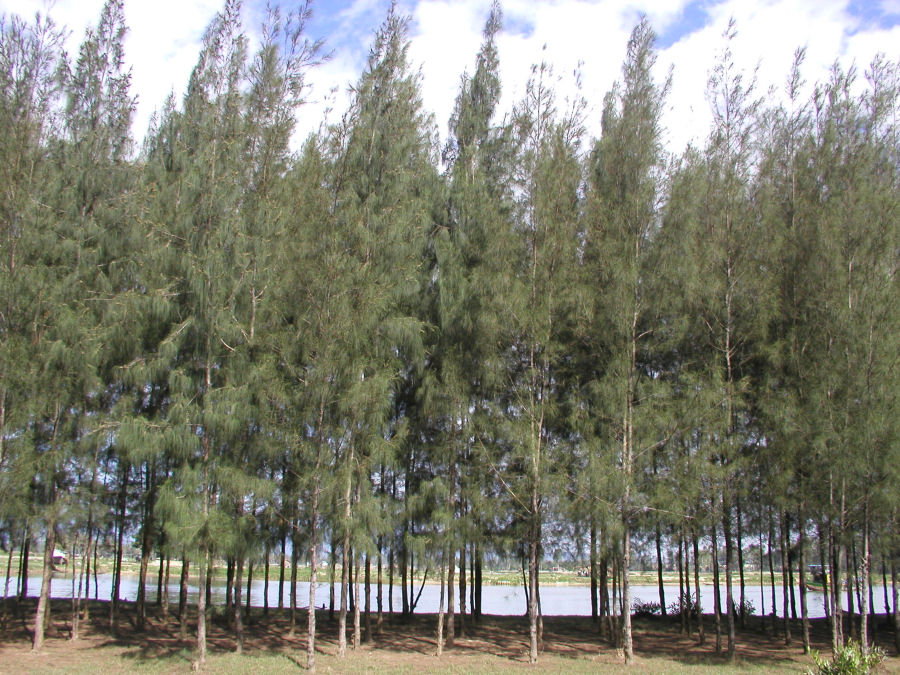 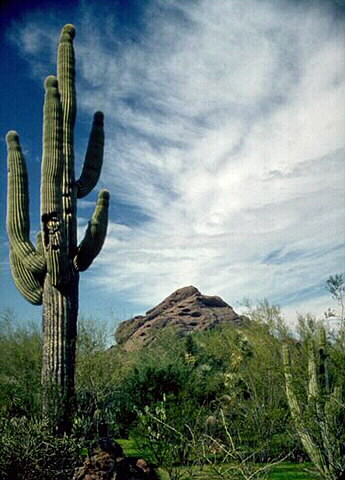 Xương rồng
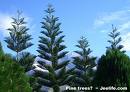 Cây tùng
Cây dương (phi lao)
Nhóm cây sống trên cạn ưa ẩm ướt:
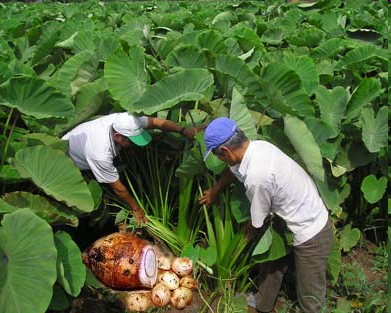 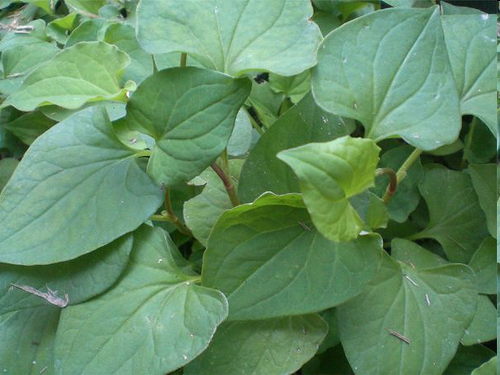 Khoai môn
Rau diếp cá
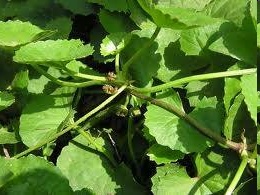 Rau má
Nhóm cây sống dưới  nước:
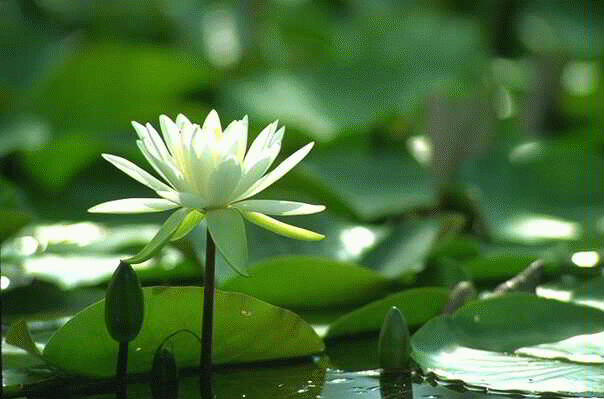 Cây hoa súng
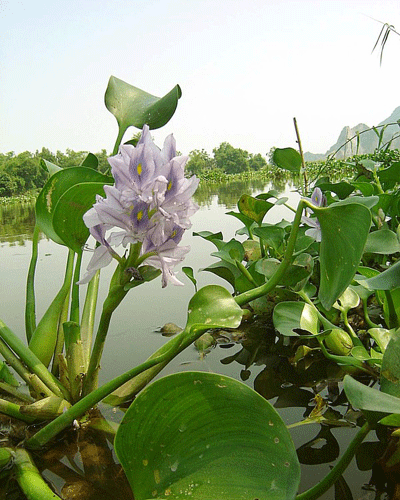 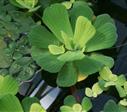 Cây bèo cái
Cây lục bình
Nhóm cây sống được cả trên cạn và dưới nước:
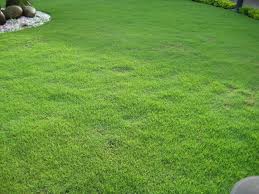 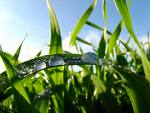 Cây cỏ
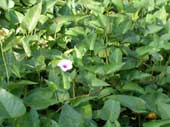 Rau muống
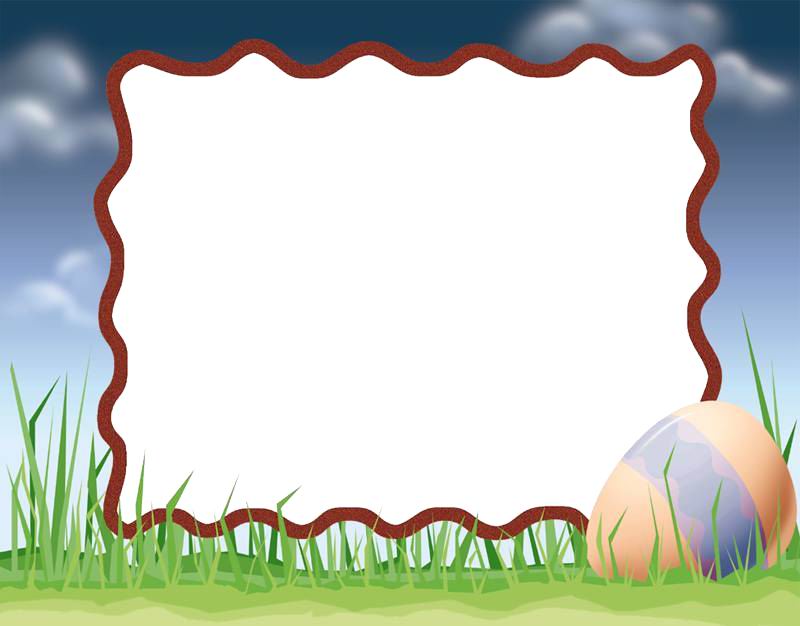 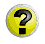 Em có nhận xét gì về nhu cầu nước của các loài cây ?
Các loài cây khác nhau có nhu cầu về nước khác nhau. Có cây ưa ẩm, có cây chịu được khô hạn.
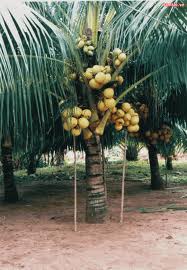 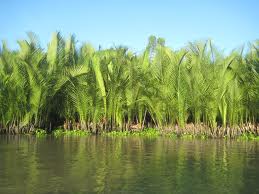 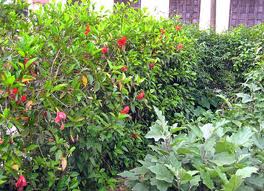 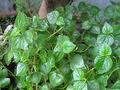 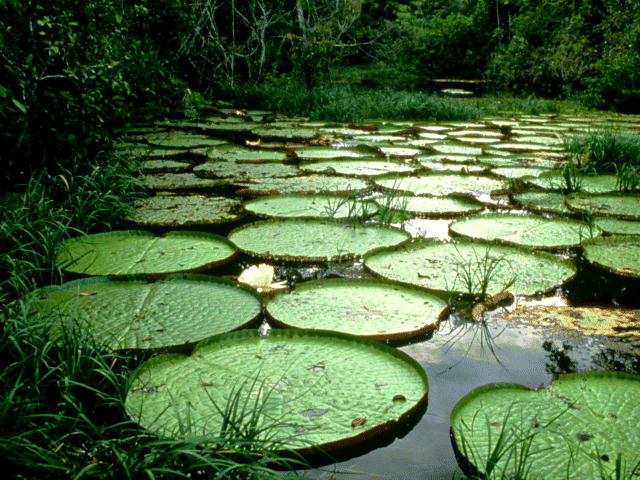 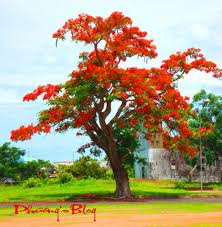 2. Tìm hiểu nhu cầu về nước của một loài cây ở từng giai đoạn phát triển khác nhau.
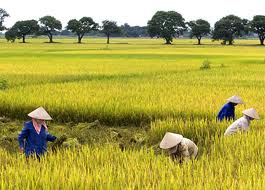 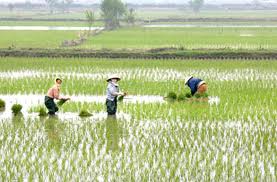 Hình 2
Hình 3
Em có nhận xét gì về nhu cầu  nước trong những giai đoạn phát triển của cây ?
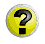 - Cùng một loại cây, trong những giai đoạn phát triển khác nhau cần những lượng nước khác nhau.
- Ngoài ra, khi thời tiết thay đổi, nhu cầu nước của cây cũng thay đổi. Vào những ngày nắng, nóng, lá cây thoát nhiều hơi nước hơn nên nhu cầu nước của cây cũng cao hơn.
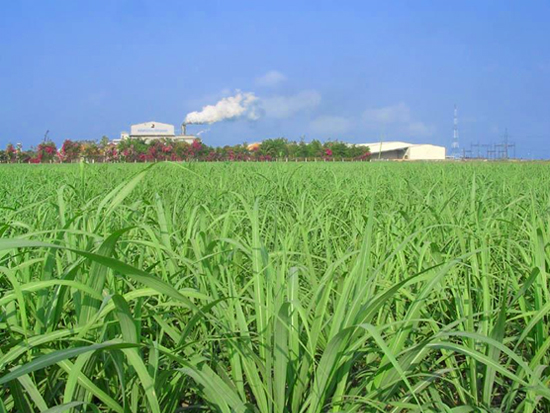 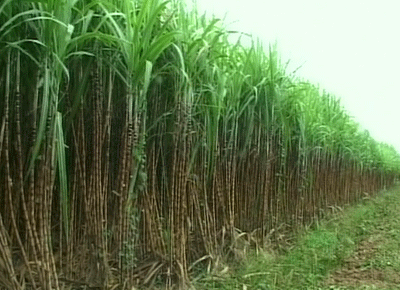 Giai đoạn cần ít nước
Giai đoạn cần tưới nước đầy đủ
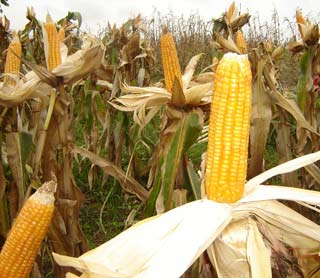 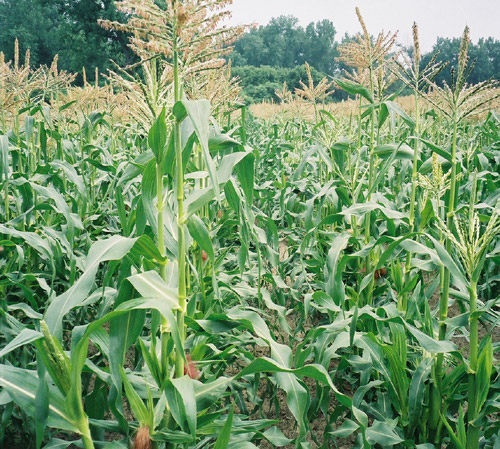 Giai đoạn không cần nước
Giai đoạn cần tưới  nước đầy đủ
TRÒ CHƠI :  THI TÀI
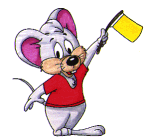 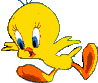 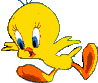 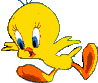 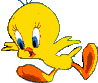 CÂU 1
CÂU 2
CÂU 3
CÂU 4
CÂU 5
* Đây là cây gì ? Hãy cho biết nó sống ở đâu ?
* Cây lúa cần ít nước vào giai đoạn nào ?
* Cây ăn quả cần được tưới nước đầy đủ vào giai đoạn nào ?
* Các loài cây khác nhau có nhu cầu về nước như thế nào ?
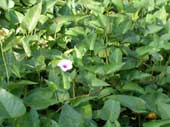 Đáp án: Cây non
Đáp án : Lúa chín
Đáp án: Nhu cầu về nước khác nhau
CHÚC MỪNG BẠN ĐÃ NHẬN ĐƯỢC MỘT TRÀNG PHÁO TAY .
Đáp án: Cây rau muống, sống cả trên cạn và dưới nước.
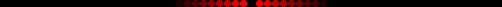 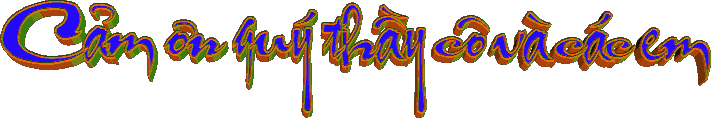 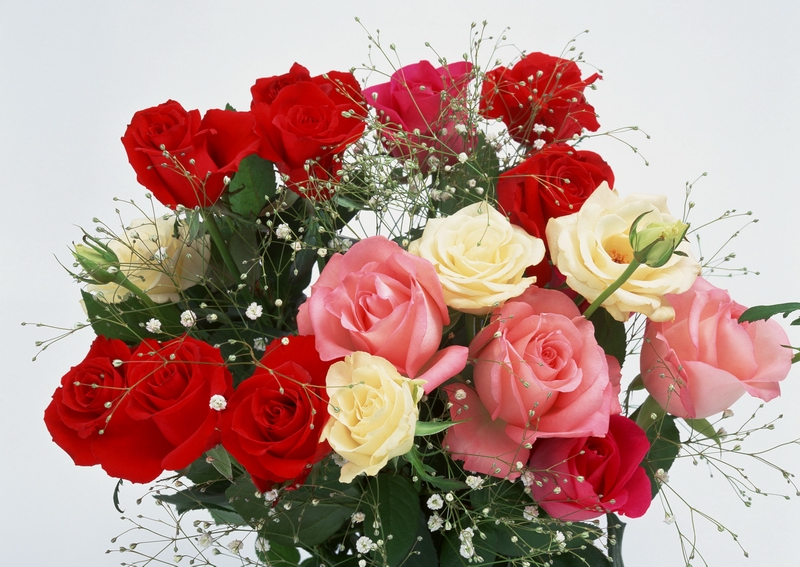 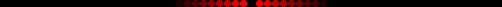 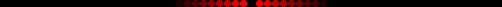 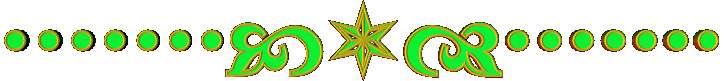 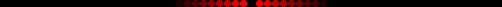